Escuela Normal de Educación Preescolar 
Ciclo escolar 2021-2022

Curso: Optativa filosofía de la educación

 
Docente: CARLOS ARMANDO BALDERAS VALDES
Alumnas:
Lluvia Yamilet Silva Rosas 
Valeria torres
Como pensador pragmático y consecuente con sus ideas sobre filosofía, los asuntos públicos y políticos y la educación.
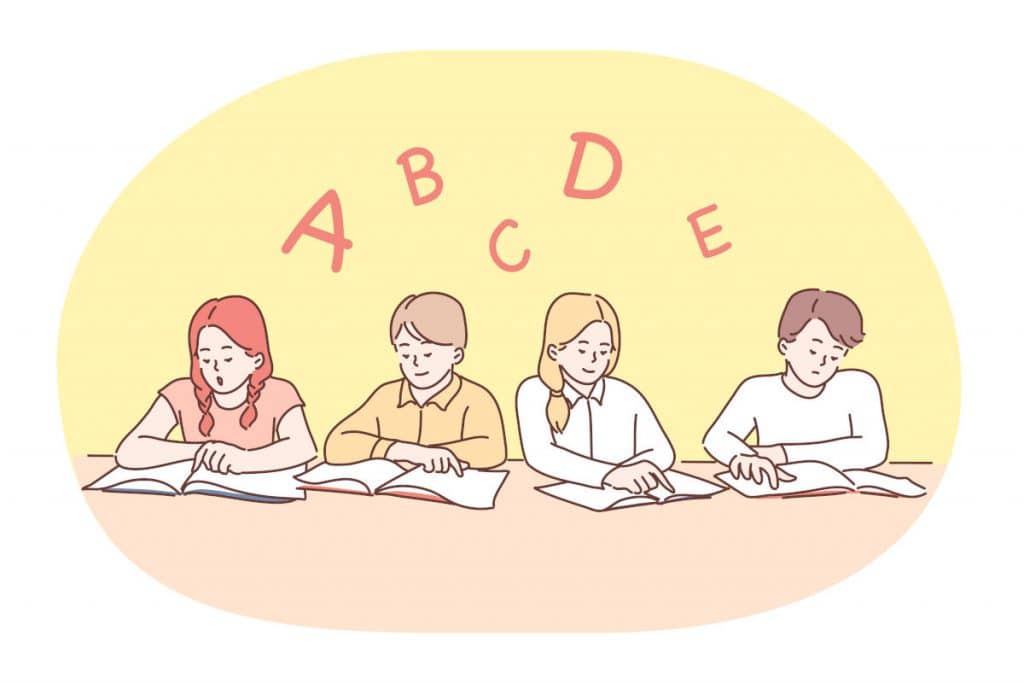 Fue un filósofo y teórico de la educación reconocido por su actitud crítica hacia la sociedad de su tiempo
Se destaco
Niveles en cuanto a la valoración del papel activo de la escuela y su ingerencia en el cambio social que se manifestaría incluso mediante un adoctrinamiento
John Dewey
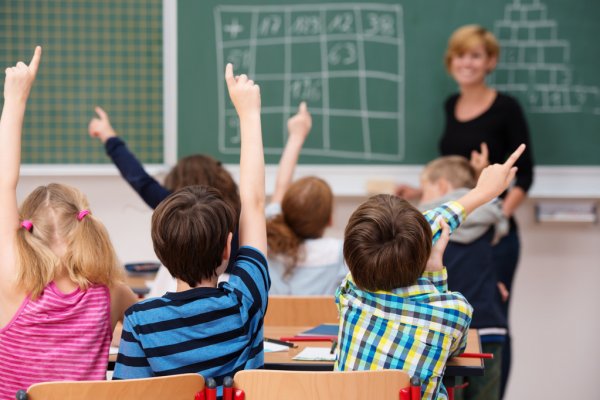 “La educación como agente de cambio social o la transformación personal”
Se plantean
La escuela ha cambiado porque han aparecido nuevas clases de escuela, nuevos cursos, y se han producido cambios en las asignaturas y en los métodos de enseñar.
Demostrar
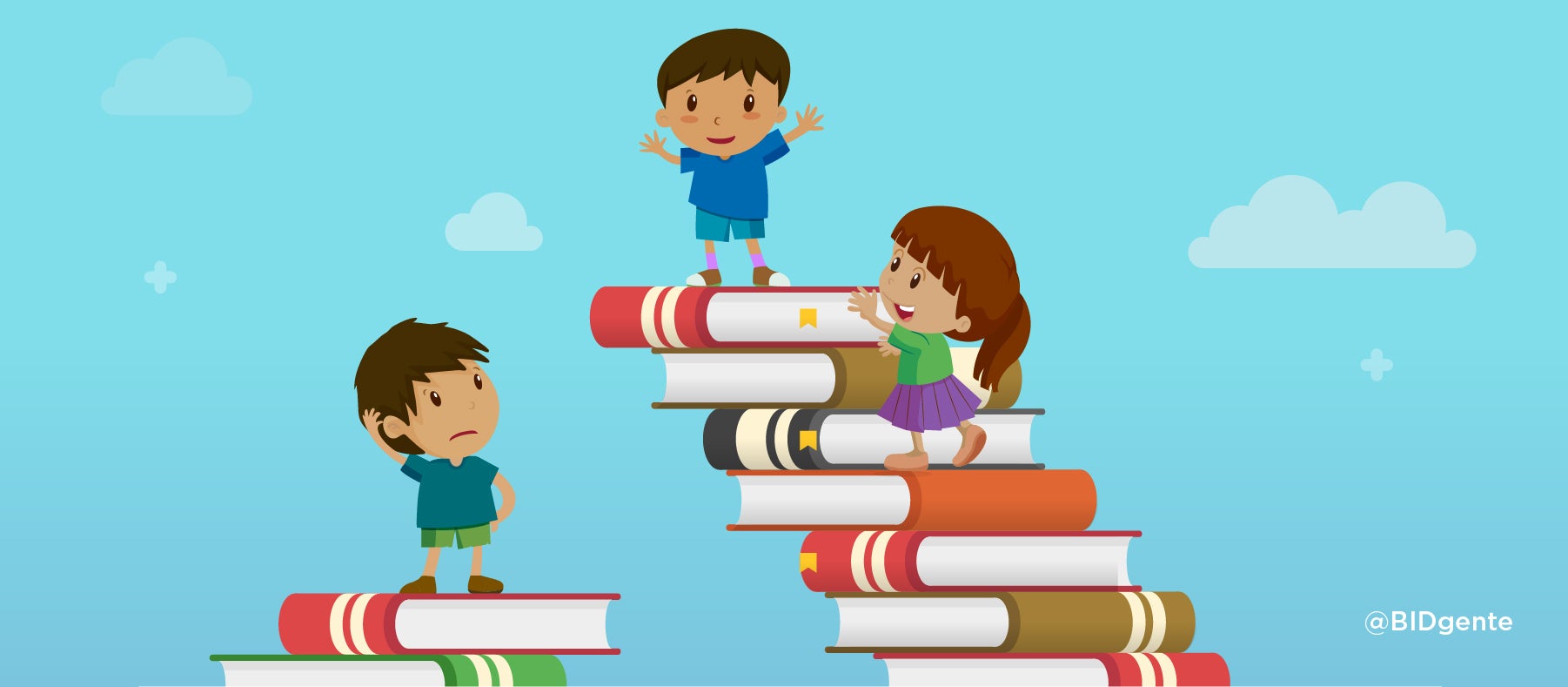 Ejemplo
“la escuela cumple un papel – e importante- en la producción del cambio social” .
Dewey
Propuestas
Los educadores pueden seleccionar las nuevas fuerzas culturales, tecnológicas y científicas y sus proyecciones para prever posibles resultados y determinar que la escuela se una a tales fuerzas
Los educadores “pueden ser conservadores inteligentes y poner su empeño en convertir la escuela en una fuerza que mantenga intacto el antiguo orden social, frente al impacto de nuevas fuerzas ”
Los educadores persisten en actuar
de un modo que se acentúe la confusión y el desorden existentes, con
la posibilidad muy clara de que éstos aumenten
Bibliografía 

'La educación como agente de cambio social o la transformación personal.
https://www.redalyc.org/pdf/937/93701003.pdf